Panel Sessions 7 & 8WRC-15 Agenda items7 & 9.1 issues (9.1.2, 9.1.3, 9.1.5, 9.1.8)
Khalid Al Awadhi
Issue A of WRC-15 AI 7
Informing the Bureau of a suspension under RR No. 11.49 beyond six months
Method A1: NOC

OR

Method A2: modification to RR No. 11.49 to provide a regulatory mechanism to clarify the issue, with two options:
Option A: Day-for-day reduction in the suspension period after 6 months, or
Option B: Day-for-day reduction in the suspension period after 6 months up to 12 months* followed by two times reduction thereafter
*  The 12 months period can be changed
2
Issue A of WRC-15 AI 7
Regional Positions
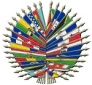 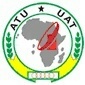 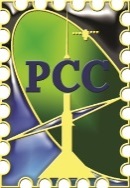 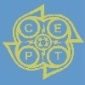 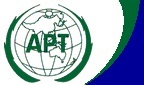 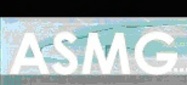 3
Issue B of WRC-15 AI 7
Publication of information on bringing into use of satellite networks at the ITU website
Clarifying the BR’s action through one of the following:
Method B1-Option A: implement amendments to RR Nos. 11.44B, 11.49 and 11.49.1 
Method B1-Option B: Same as previous + stating that BR publish the info as received
Method B2-Option A: implement amendments to RR Nos. 11.44B, 11.49 and 11.49.1, availing the BIU info at ITU-R website, and including the information in a Special Section (Res. 49) 
Method B2-Option B: Same as previous + stating that BR publish the info as received
Method B3: Identify the BR actions required, and include in minutes of WRC-15
4
Issue B of WRC-15 AI 7
Regional Positions
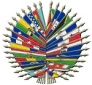 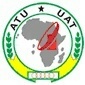 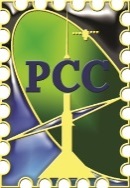 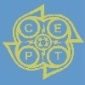 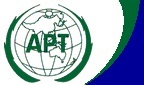 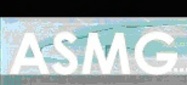 5
Issue C of WRC-15 AI 7
Review or possible cancellation of the advance publication mechanism for satellite networks subject to coordination under section II of Article 9 of the Radio Regulations
Method C1: NOC
OR
Method C2: Cancellation of the current API mechanism
Option A: suppress the need for API
Option B: Automatically generate API by BR as soon as CR/C received 
 OR
Method C3: Review of API mechanism
Option A: Reduce the two-year validity period for an API (without CR/C)
Option B: Suppress the minimum period of six months between API and CR/C
6
Issue C of WRC-15 AI 7
Regional Positions
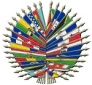 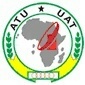 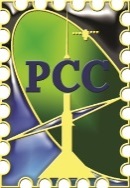 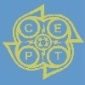 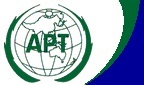 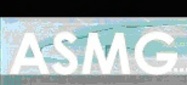 7
Issue D of WRC-15 AI 7
General use of modern electronic means of communications in coordination and notification procedures
Method D: Conclusion towards amendments to Resolutions 907 (WRC-12) to include the use of modern electronic means, and to Resolution 908 (WRC-12) to expand its scope to all kind of satellite network filings and to request the BR to analyze whether it is possible to have a single consolidated interface for both the submission of satellite network filings and the related correspondence
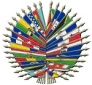 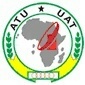 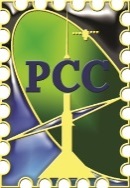 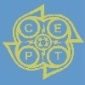 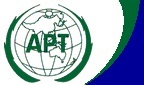 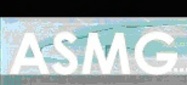 8
Issue E of WRC-15 AI 7
Failure of a satellite during the bringing into use period
Different possible conclusions:
Method E1: adding a footnote to RR No. 11.44B: if failure during BIU, frequency assignments brought into use
Method E2: Same as previous + adding a footnote to RR No. 11.49: if failure during BBIU, frequency assignments brought into use
Method E3: NOC
Method E4: additional provision RR No. 11.44.3 allows to extend for 3 years the date of bringing into use from the date of the failure
Method E5: consideration by the RRB on a case-by-case basis, based on BR report
Method E6: If no decision from BR within three months: BR develop report and submit to the RRB
9
Issue E of WRC-15 AI 7
Regional Positions
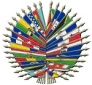 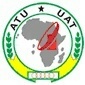 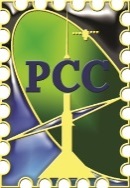 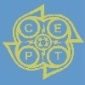 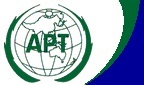 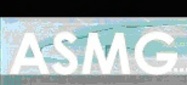 10
Issue F of WRC-15 AI 7
Modifications to RR Appendix 30B in relation to the suspension of use of a frequency assignment recorded in the MIFR
Conclusion towards aligning provisions of App 30B with Article 11, APP 30 & 30A, by extending the period allowed for suspension of the use of a frequency assignment to space station to three (3) years
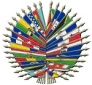 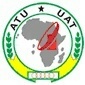 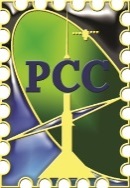 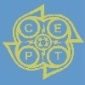 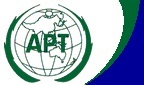 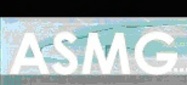 11
Issue G of WRC-15 AI 7
Clarification of bringing into use information provided under RR Nos. 11.44/11.44B
Conclusion towards new regulatory provisions:
enables BR to seek clarification from the notifying administrations under RR Nos. 11.44 and 11.44B
allow BR to validate the information provided under RR No. 11.44
for GSO station: ensure information provided under RR No. 11.44B correspond to the deployed space station with transmission capability
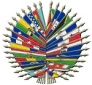 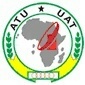 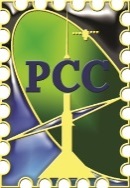 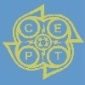 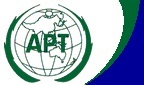 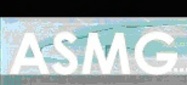 12
Issue H of WRC-15 AI 7
Using one space station to bring frequency assignments at different orbital locations into use within a short period of time
Different possible conclusions:
Method H1: NOC + enquire from Admin about BIU and make info available:
Previous orbital position of satellite
satellite network BIU’ed by this satellite at previous location
The reason for its relocation.
Option A: include in the minutes of the Plenary of WRC-15
Option B: new WRC Resolution detailing the above

Method H2: NOC
13
Issue H of WRC-15 AI 7
Using one space station to bring frequency assignments at different orbital locations into use within a short period of time
Different possible conclusions:
Method H3: extend the period of BIU from 90 days to 12 months + use space monitoring facilities to verify
Method H4: reducing the time available for suspension to the cumulative number of days that the satellite network has been in use, up to a limit of three years
Method H5: Administrations include the following information as part of confirmation of the BIU of frequency assignments to a satellite network:
Previous orbital position of satellite
the date the satellite left the previous orbital position
the name of the ITU filing(s) used by the in-orbit satellite at the previous orbital position.
14
Issue H of WRC-15 AI 7
Using one space station to bring frequency assignments at different orbital locations into use within a short period of time
Different possible conclusions:
Method H6: A new resolution based on:
Indicate if newly-launched satellite or in-orbit
Explanation of abusive “satellite hopping”
If in-orbit satellite: BR request clarifications
BR accepts the BIU or refers to RRB
RRB makes the decision
15
Issue H of WRC-15 AI 7
Regional Positions
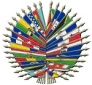 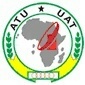 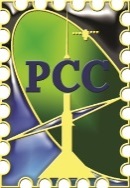 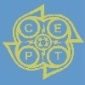 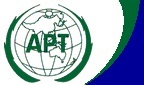 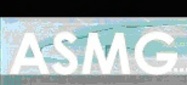 16
Issue I of WRC-15 AI 7
Possible method to mitigate excessive satellite network filings issue
Possible conclusions for excessive CR/C filing issue:
Method I1.1: Initial notification and due diligence information without Bureau examination
Method I1.2: Initial notification and due diligence information with Bureau examination
Method I1.3: Optional submission to initial notification information
Method I1.4: NOC

Possible conclusions for excessive API filing issue:
Method I2.1: NOC
Method I2.2: Suppression of the current API mechanism
Method I2.3: removal of six months requirement between API and CR/C
17
Issue I of WRC-15 AI 7
Regional Positions
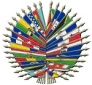 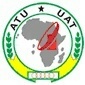 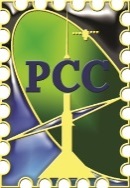 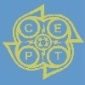 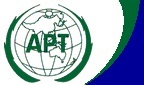 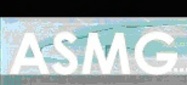 18
Issue J of WRC-15 AI 7
Removal of the link between the date of receipt of the notification information and the date of bringing into use in RR No. 11.44B
Method J1: Conclusion towards eliminating from RR No. 11.44B the only instance where the notification information for a frequency assignment to a space station in the geostationary-satellite orbit is not in conformity with RR No. 11.44B because of the requirement to confirm the notified date of BIU within 120 days of this date
OR
Method J2: NOC
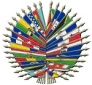 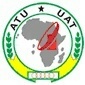 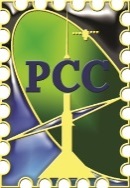 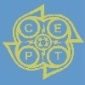 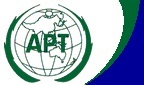 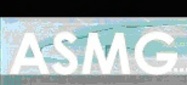 19
Issue K of WRC-15 AI 7
Addition of a regulatory provision in RR Article 11 for the case of launch failure
Method K1: Conclusion towards An additional provision of RR No. 11.XX to regulate any launch failure of a satellite that such failure makes the satellite unable to start BIU or BBIU of a notified frequency assignment
Method K2: An alteration of this previous regulation is to make it on a case-by-case basis by the RRB

OR

Method K3: NOC
20
Issue K of WRC-15 AI 7
Regional Positions
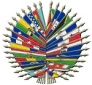 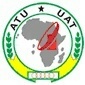 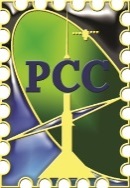 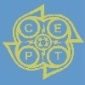 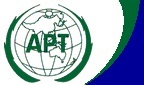 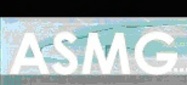 21
Issue L of WRC-15 AI 7
Modification of certain provisions of Article 4 of RR Appendices 30 and 30A for Regions 1 and 3 namely replacement of tacit agreement with explicit agreement or alignment of those provisions of RR Appendices 30 and 30A for Regions 1 and 3 with those of Appendix 30B
Method L1: Modify the corresponding provisions of RR Appendices 30 and 30A in such a manner that the notion of tacit agreement be replaced by explicit agreement.
OR
Method L2: Harmonization of the provisions in Article 4 of both RR Appendices 30 and 30A with the corresponding provisions of Article 6 of Appendix 30B
OR
Method L3: NOC
22
Issue L of WRC-15 AI 7
Regional Positions
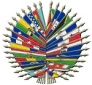 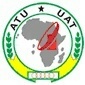 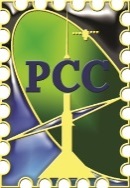 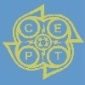 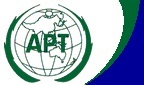 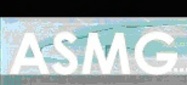 23
Issue 9.1.2 of WRC-15 AI 9.1
Studies on possible reduction of the coordination arc and technical criteria used in application of No. 9.41 in respect of coordination under No. 9.7
Proposed Conclusions on Resolves 1 (technical criteria)
Option 1A
Retain RR Nos. 9.7, 9.41 and 11.32A essentially unchanged
Change trigger criteria from ΔT/T to C/I=C/N + X dB, where X is less than 12.2 dB (the value corresponding to 6% ΔT/T) 
RR No. 11.32A would use the same C/I criteria as above
Option 1B
NOC to current RR App. 5 identification of coordination requirements
Change threshold levels for application of RR No. 9.41 for some frequency bands
Replace C/I in RR No. 11.32A with uplink/downlink PFD masks for some frequency bands
Option 1C
Same as Option 1B, with PFD thresholds outside the Coordination Arc
Option 1D: NOC
24
Issue 9.1.2 of WRC-15 AI 9.1
Studies on possible reduction of the coordination arc and technical criteria used in application of No. 9.41 in respect of coordination under No. 9.7
Proposed Conclusions on Resolves 2 (Coordination Arc)
Option 2A: Reduce coordination arc as:
6/4 GHz band ±8⁰ reduces to ±6⁰
14/10/11/12 GHz band ±7⁰ reduces to ±5⁰
30/20 GHz band NOC to ±8⁰
Option 2B: Reduce coordination arc as:
6/4 GHz band ±8⁰ reduces to ±6⁰
14/10/11/12 GHz band ±7⁰ reduces to ±5⁰
30/20 GHz band ±8⁰ reduces to ±6⁰
Option 2C: NOC
25
Issue 9.1.2 of WRC-15 AI 9.1
Regional Positions
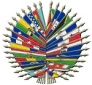 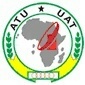 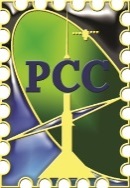 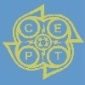 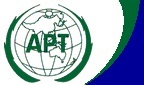 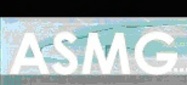 26
Issue 9.1.3 of WRC-15 AI 9.1
Use of satellite orbital positions and associated frequency spectrum to deliver international public telecommunication services in developing countries
Two possible conclusions:
Option A: NOC
Option B: Revise Resolution 11 (WRC-12) in order to continue with the studies as it may be required for resolves 2 of Resolution 11 (WRC-12) to continue even after WRC-15
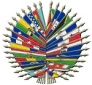 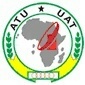 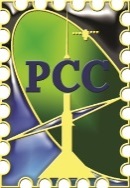 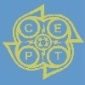 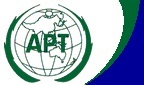 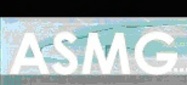 27
Issue 9.1.5 of WRC-15 AI 9.1
Consideration of technical and regulatory actions in order to support existing and future operation of fixed-satellite service earth stations within the band 3 400-4 200 MHz, as an aid to the safe operation of aircraft and reliable distribution of meteorological information in some countries in Region 1
Conclusion towards modification to Resolution 154 (WRC-12), calling for relevant administrations in Region 1 to use special care in the coordination, assignment, and management of frequencies taking into consideration the potential impact on the FSS earth stations used for satellite communications related to safe operation of aircraft and reliable distribution of meteorological information in the frequency band 3 400-4 200 MHz.
Consideration may be given to modifying RR No. 5.430A to include a reference to the modified Resolution
28
Issue 9.1.5 of WRC-15 AI 9.1
Regional Positions
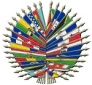 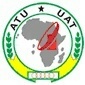 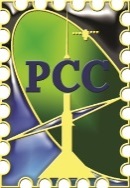 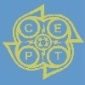 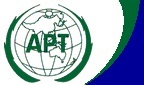 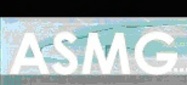 29
Issue 9.1.8 of WRC-15 AI 9.1
Regulatory aspects for nanosatellites and picosatellites
The ITU-R Study Groups have concluded that additional efforts should be undertaken by the BR, administrations, and others to help increase knowledge and raise awareness about the applicable regulatory procedures for satellite networks among those entities involved in development and launch of nanosatellites and picosatellites.

Another relevant response to this issue could be to consider modifications to the regulatory procedures for notifying satellite networks to accommodate nanosatellite and picosatellite missions
30
Issue 9.1.8 of WRC-15 AI 9.1
Regional Positions
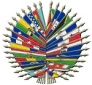 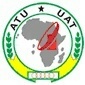 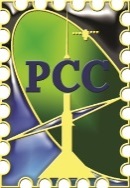 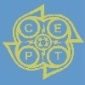 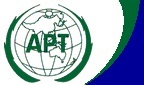 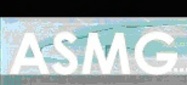 31